Introduction to Paediatrics and Neonatology(unit 1)
Kate.
1
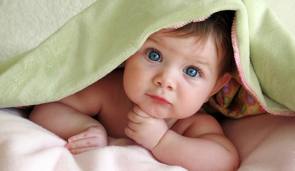 2
Learning outcomes
By the end of this lesson, the learner should be able to:
Define paediatric terminologies 
Explain concepts and principles in Paediatrics 
Take a comprehensive paediatric history 
Examine a sick child
3
Integrate the principles of IMNCI & ETAT plus in the management of common childhood illnesses
Manage respiratory conditions  & diseases
4
Pediatric  principles & concepts
Pediatrics:
 Defn. Is the field of medicine that is concerned with the health of infants, children, and adolescents; their growth and development; and their opportunity to achieve full potential as adults.
5
DefinitionsNeonatology:  is a medical specialty of care of newborn babies, sick babies and premature babiesNeo-new     natal—birthology---science of
6
Neonate:-This is a newborn aged less than 28 days.Term baby:—a baby born after 37wks completed gestationLow birth weight:—is a baby weighing less than 2.5kgs at birth.
Mukelule JA
7
Preterm:- baby born before 37 weeks gestationA preterm can be an (AGA)- appropriate for gestational age small for gestational age(SGA)or LGA –Large for gestational age
8
Very low birth weight (VLBW) –Is a baby weighing 1.5kgs 0r lessExtremely low birth weight– is a baby weighing 1kg or lessIncredibly low birth weight-- 750g or less.LGA=Birth wt > 90th centile for gestational age.SGA– Birth wt < 10th centile for gestational age
9
Infant:-  1st year of life (Less than 12 m)
Young infant:- less than 2 months Toddler :- a baby aged 2yearsPreschooler:- 2--5 years oldA school child:-  above 5 year—Adolesence:-10—nineteen
10
Infant mortality rate:- number of deaths in the 1st 12months per a 1000 live birthsNeonatal mortality rate:-no. of deaths in the 1st 28 days per a thousand live birthsPerinatal mortality rate:- still births and neonatal deaths up to 7 days per 1000 total births
11
Perinatal mortality =includes all stillbirths &neonatal deaths in the 1st wk of life. It is any death or abortion > 500g or death at 24 wks and morestill birth – a baby born after 24 weeks gestation of pregnancy and does not show at any time signs of life (cardiopulmonary activityNeonatal mortality accounts for 50% of infant mortality in developing countries
12
A normal newbornis a baby born between 37—41wksweighs 2.5kgs—4kgs head circumference 33—37cmAPGAR score 7—10length 50cm, no abnormalities & does not require resuscitation at birth
13
QUIZ
Why is it important to learn about different categories of infants?
What factors influence infant and neonatal mortality in Kenya?
Define the following terms; LBW, VLBW, Perinatal mortality rate, infant mortality rate, normal newborn, Still birth.
Manage LBW and premature babies
14
Pediatric history  takingThe difference btn children and adults to be  considered during history taking include:-1) Hx is obtained indirectly from  adults. 2) The impact of genetic, environmental & social factors is often more pronounced
15
The predominant impact of disease  may be on the growth and development of children.The growth devpt. Status of children may influence the expression of disease.Clinical norms in children differ with age   and from those of  adults
16
Schema for hx taking in paediatrics. Patients Identification  .Presenting complains and duration.  .History of presenting illness– analyze the symptoms and review the systems affected .Review the other systems not in the HPI .Past medical and surgical history
17
Birth history
Antenatal/ prenatal- pregnancy, illnesses, ANC profile, drugs, nutrition, pv bleeding, parental attitudes, Natal hx –events during delivery, length of labour, delivery, nature of labour, type, of delivery, place of birth, colour of the baby, cry, birth weight, any immediate problems – resuscitation, incubation, feeding problem, breathing problems
18
Post natal– events in the 1st week- Infections, 
Cyanosis, 
Convulsions, 
Blood transfusion,
 Jaundice
19
Dietary history
Initiation of breast feeding after birth.
Exclusive breast feeding 
Other foods ( type, frequency)
When Complementary feeding started
What, who, when 
Feeding problems
Current diet
Any change in appetite in the current illiness
20
Immunization
Birth -  BCG, OPV°
6/52  - OPV¹, Pentavalent 1 (diphtheria, pertussis, tetanus, H-influenza, hepatitis B)
Pneumococcal 1
Rota virus vaccine 1
10 weeks = OPV 2, Penta2, pneumo 2,  rota 2
14 weeks = OPV 3, Penta 3, pneumo 3,
9 months = measles, yellow fever
24 months – measles 2
21
Milestones
Neck support
Sitting 
Crawling 
Standing 
Walking 
Speaking 
School going (level)
Comment on milestones(up to date, delayed or regressed)
22
Personal social economic history
Economic status of the parents
Habits of the parents, level of the patient at school.
Living environment – housing 
Refuse disposal 
Water use
Hobbies of the patient
23
Family history
Position of the child
Siblings A/W, ages
Parents health/ cause of death
Chronic familial diseases (Child’s risk of developing certain chronic diseases
24
Physical examination
Requirements 
Well lit room 
Chair 
Examination coach
Stethoscope
Touch 
Sterile gloves
Tongue depressant
25
General survey
General condition –state of health  how well or sick, conscious level
nutritional status, 
pallor,  jaundice, cyanosis, 
dehydration, oedema, finger clubbing, lymphadenopathy
any other visible abnormalities, 
the attitude of the child towards the parent and health professional,
26
Vital signs
Temperature =(normal range 36.5°c to 37.4°)
Pulse rate – assess rate, rhythm,  character from the radial pulse. (100– 140)
Respiratory rate – observe chest movnt & count for 1 min. in the infants, diaphram or abdomen(< 60 young infant, <50 infants, < 40 1-5years
Blood Pressure – systolic / diastolic   mean for infants (95/65mmHg).
27
Respiratory examination
Inspection – Harrison sulcus (indrawing of lower ribs
Rachitic rosary (rickets)
Barrel chest/ pigeon chest  (COAD)
R/rate
Chest movements 
Signs of respiratory distress (nasal flaring, subcostal and intercostal recession, head nodding cyanosis, grunting) noisy breathing wheeze
28
Palpation – tracheal deviation, tenderness, swelling, chest expansion.
Percussion –useful in older children. – for liver span
Auscultation  --as adults(normal vesicular sounds, bronchial breathing, ronchi, crepitations, air entry)
29
Cardiovascular system
Use the inverted J
Hand- pallor, cyanosis, oslers nodes, finger clubbing, splinter haemorhages, janeways lesions
Radial pulse, Bp, JVP
Palpate the precordium- apex beat (4th ics) thrills, heaves
Auscultation – as in adults (  s1, s2, aortic area, pulmonary area, mitral area, tricuspid area
30
Auscultation
Heart rate and rhythm
Heart sounds 
Murmurs 
Additional sounds – pericardial rub
31
Abnormal sounds/ murmurs
Site 
Timing 
Intensity 
Character /pitch 
Radiation 
Relation to respiration, posture and exercises
32
Abdominal examination
Inspection        
Auscultation  -	as adults (bowel sounds	
Percussion 
Palpation—liver can be felt upto 2cm below costal margin, upto  4yrs
33
Genitalia & rectal examination
Inspect – external genitalia, vagina cervix
For discharge, penile meatus, foreskin, scrotum.
Palpate  - P/R exam where necessary
34
CNS examination
Mental status– conscious level, behaviour, mood, memory, attention, orientation.
Cranial nerves 
Motor functions,  sensory 
Reflexes 
Signs of meningeal irritation – neck stiffness, kerning sign, Brudzinkis sign.
35
Musculoskeletal system
Examine hands, arms, shoulders, neck and temporal –mandibular  joint
Palpate joints and their range of movement
36